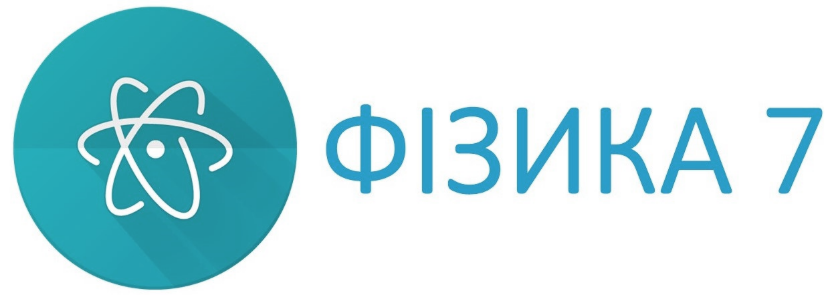 УРОК 31
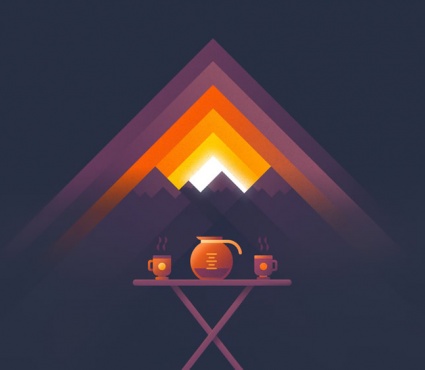 Розв’язування задач
www.fizikanova.com.ua
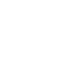 Запитання для фронтального опитування
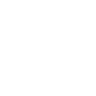 Дайте визначення густини речовини.
Які одиниці густини ви знаєте?
Чи залежить густина речовини від температури та агрегатного стану речовини?
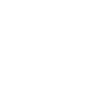 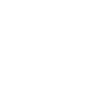 Запитання для фронтального опитування
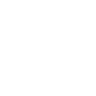 Як обчислити масу тіла за його густиною та об'ємом?
Як визначити об'єм тіла, знаючи його густину та масу?
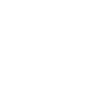 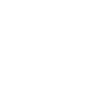 Розв’язування задач
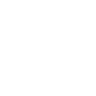 1. Маса металевого бруска розмірами 15×10×10 см дорівнює 10500 г. Визначте густину металу.
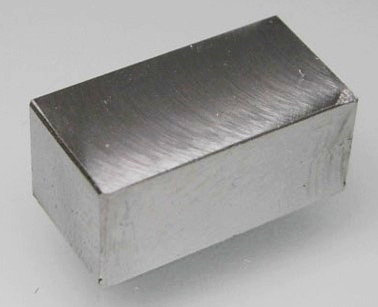 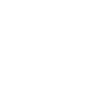 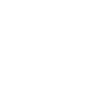 Розв’язування задач
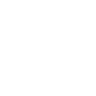 2. Поверхню площею 2 м2 вкрили шаром золота завтовшки 20 мкм. Якою є маса витраченого золота?
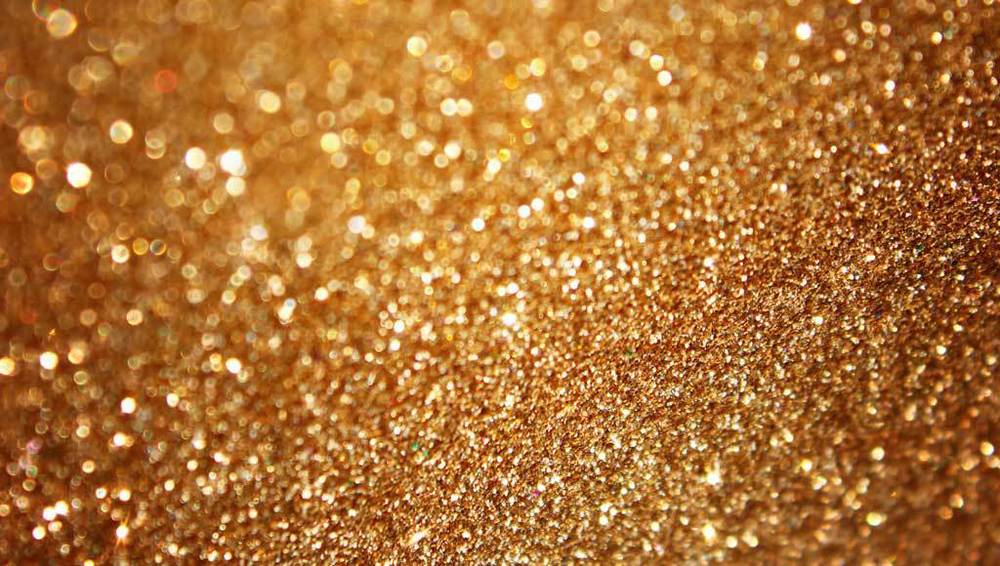 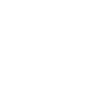 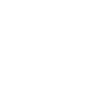 Розв’язування задач
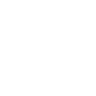 3. Вам потрібно купити 2 кг меду, а ви маєте скляну банку місткістю 2 літри. Чи вміститься в банку необхідна кількість меду?
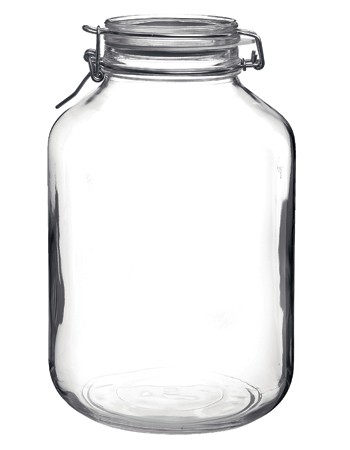 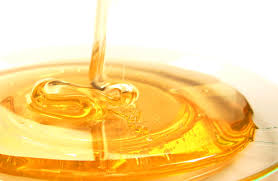 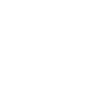 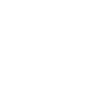 Розв’язування задач
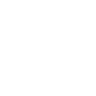 4. Шматок сплаву складається з 400 см3 срібла та 500 см3 міді. Чому дорівнює густина сплаву?
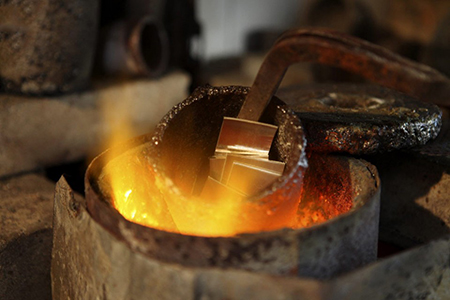 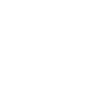 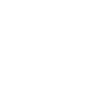 Розв’язування задач
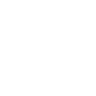 5. Мідний циліндр об’ємом 130 см3 має масу 890 г. Суцільний цей циліндр чи порожнистий? Якщо порожнистий, знайдіть об’єм порожнини.
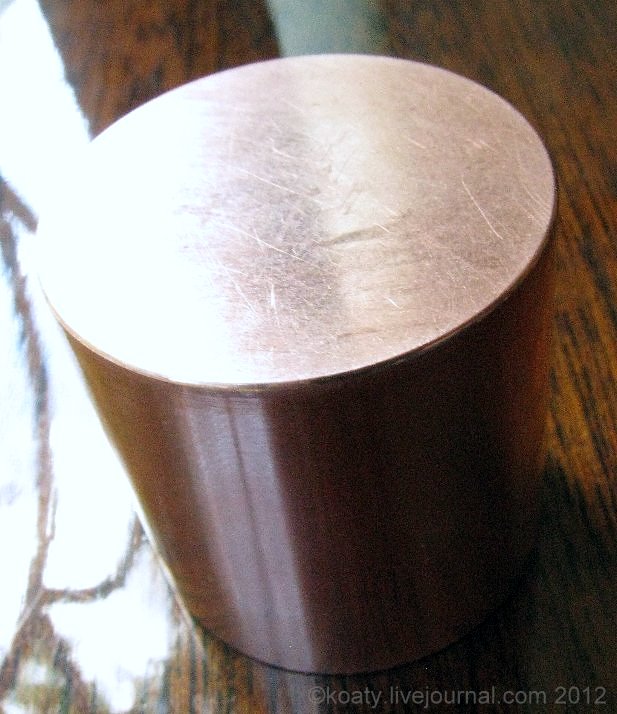 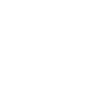 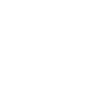 Розв’язування задач
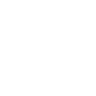 6. Скільки соснових дошок можна завантажити на автомобільний причіп, якщо їхня маса не може перевищувати 900 кг? Розміри однієї дошки 
300 × 20 × 3 см.
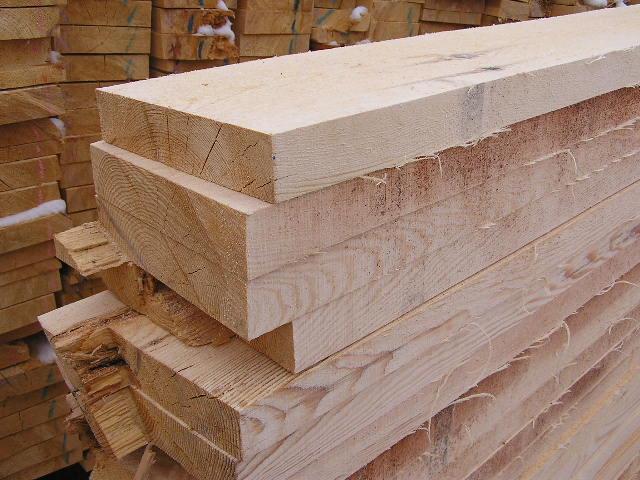 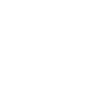 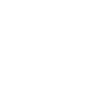 Домашнє завдання
Вивчити § 17, 
Вправа № 17 (1-2)
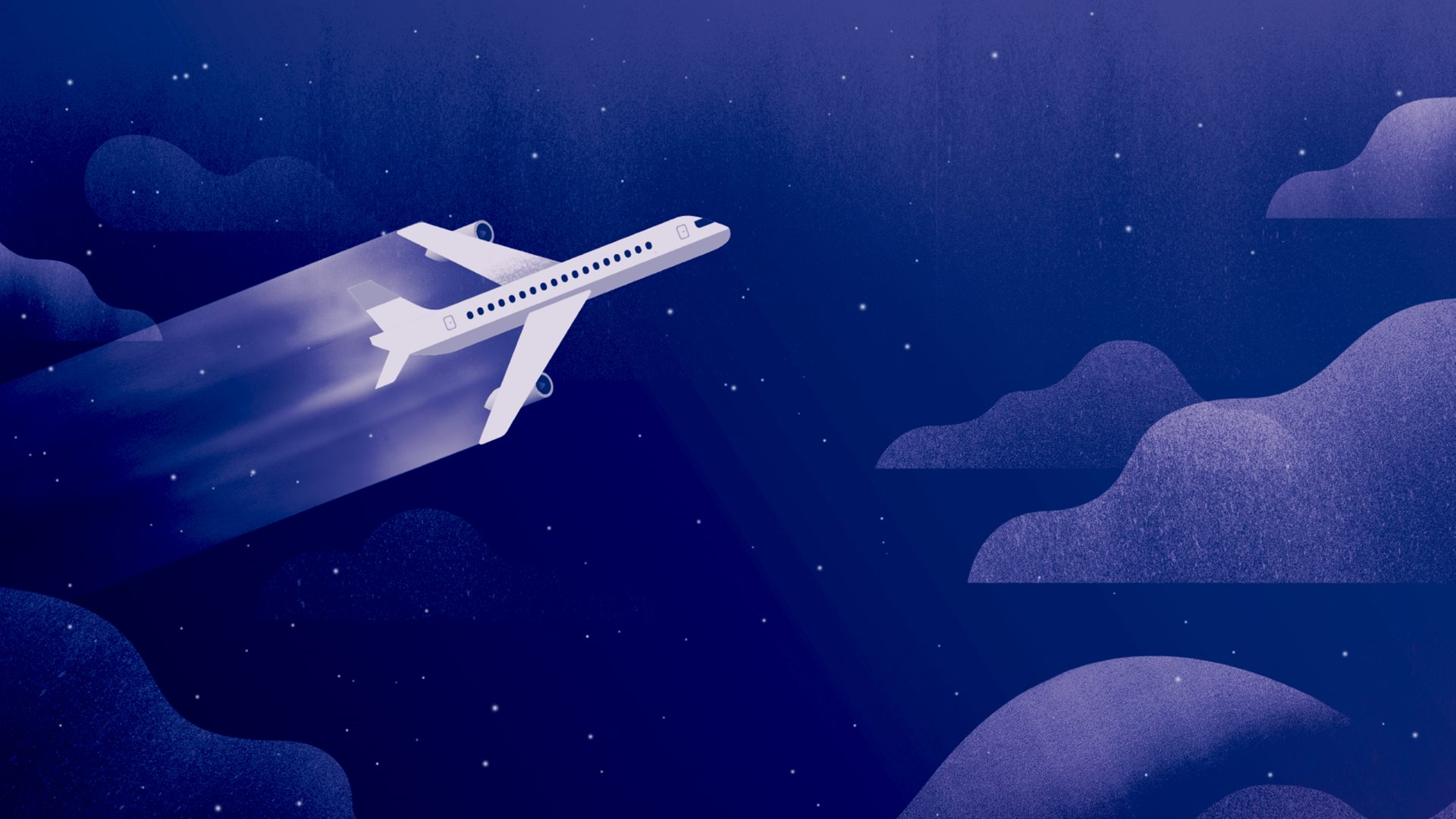 ДЯКУЮ ЗА УВАГУ!